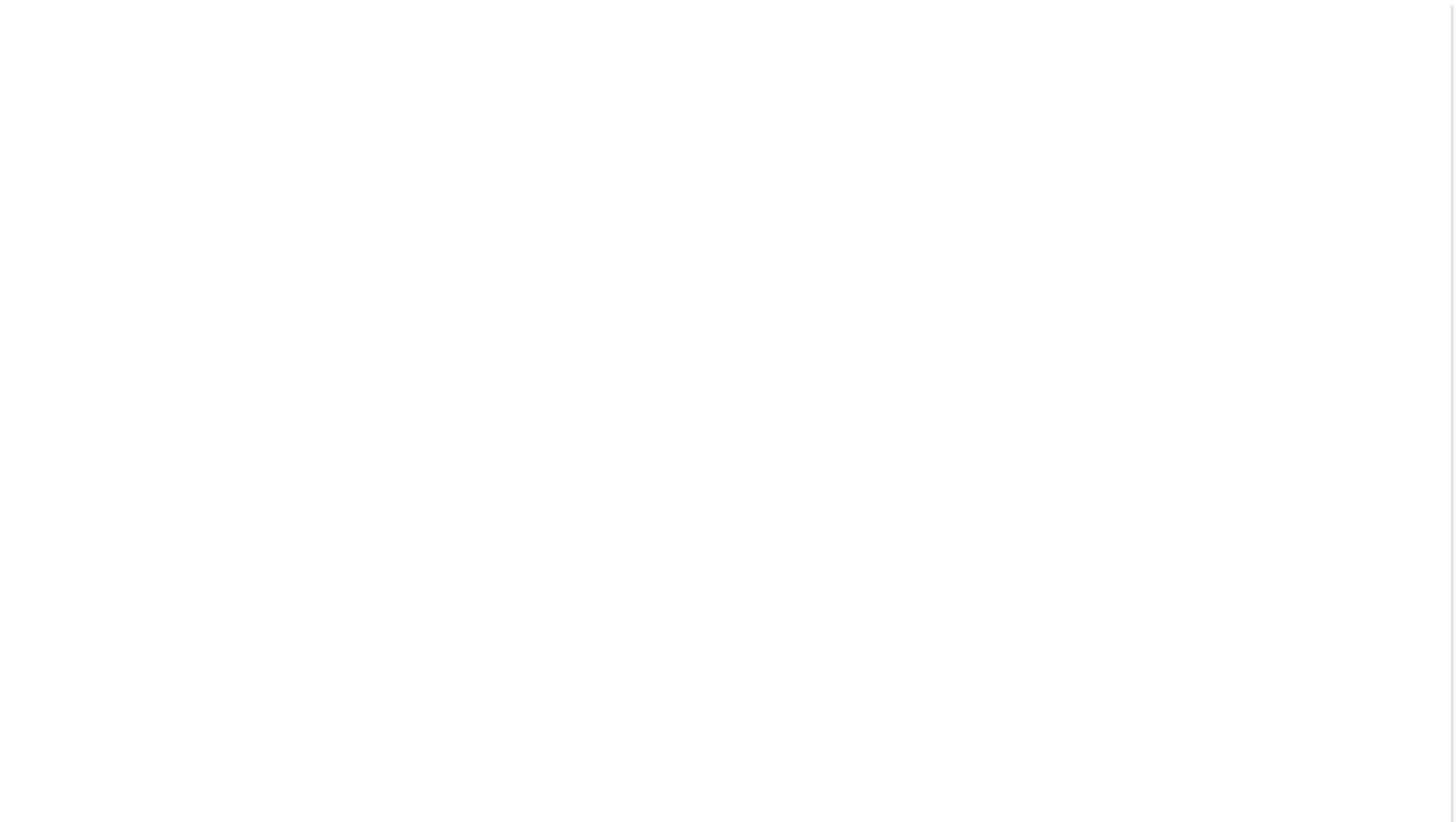 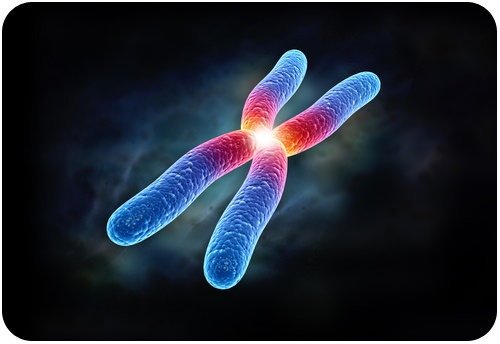 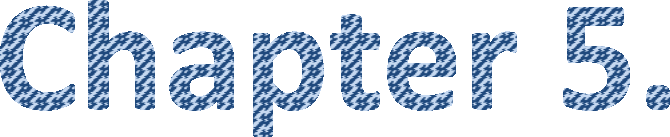 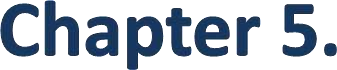 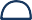 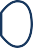 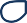 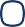 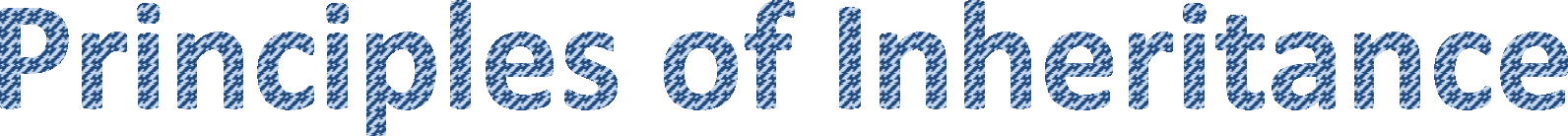 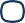 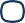 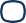 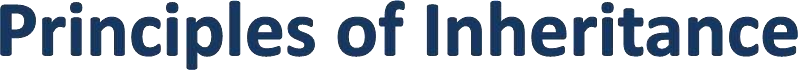 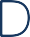 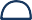 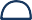 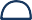 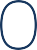 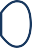 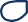 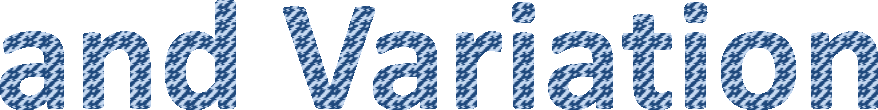 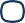 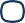 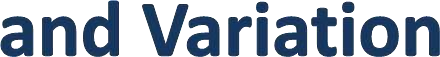 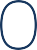 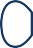 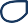 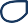 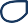 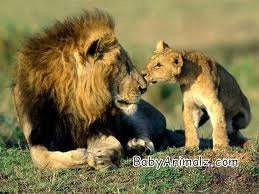 Mendelian Genetics
All living organisms reproduce.
	It results in the formation of  offspring of the same kind.
	The resulting offspring most  often do not totally resemble  the parent.
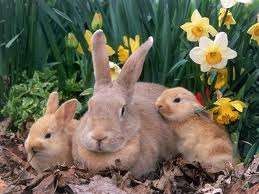 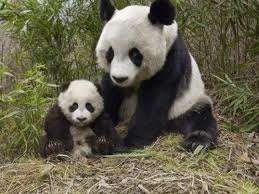 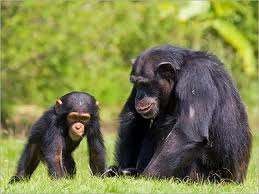 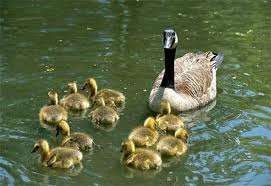 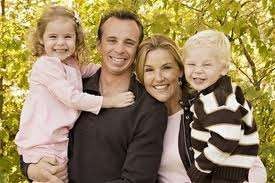 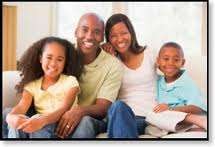 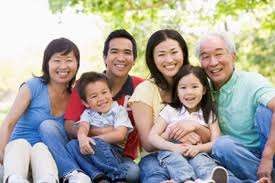 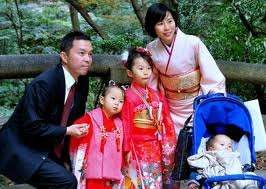 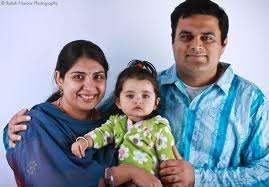 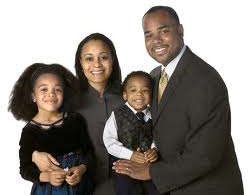 Genetics is the branch of life science that  deals with the study of heredity and variation.
	Heredity is the transmission of characters  from parents to their offsprings.
	Variation is the difference among the  offsprings and with their parents.
Heriditary variations: These are genetical and  inheritable.
Environmental variation: These are aquaired  and non heritable.
Gregor Johann Mendel: Father of Genetics
1822- 1884
Austrian monk
Hybridization Experiment with  pea plants.
Published his results
“Translation of the characters”  in the natural history of society  of brunn
He is regarded as the 'father of  genetics'
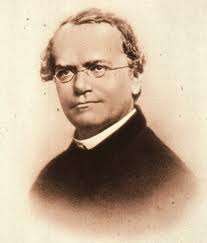 Gregor Johann Mendel
Mendel (1822-1884) was born in to the  family of a poor peasant in Moravia,  Austria.
	He suspend his school education	due to  poverty in the family.
In 1843 he joined a church as a monk.
	In 1847 he became the head of the  monastery at Brunn, Austria (now called  Bruno in Czechoslavakia).
In 1851 he went to University of Vienna to  study natural history and mathematics, for  two years. After his return he worked as a  teacher in natural history and  mathematics between 1856 and 1865.
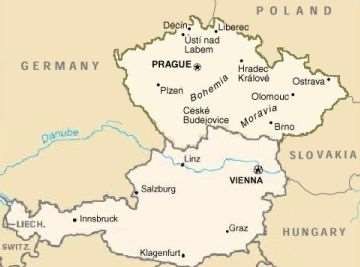 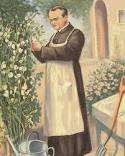 During this period,	he  designed breeding  experiments in the pea  plants.
He carefully analysed the  results, gave a mathematical  interpretation.
In 1865 he Published his  results “Translation of the  characters” in the natural  history of society of brunn.
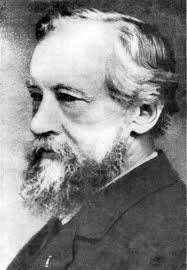 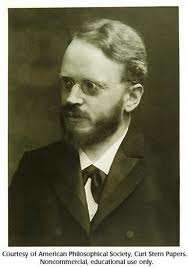 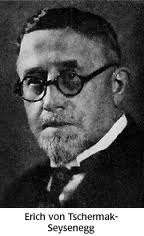 In 1900, that Mendel's work was rediscovered by three  scientist independently.
Hugo de Vries in Holland,
Franz Correns in Germany,
Erich Tschermak in Austria
Mendel is regarded as father of classical genetics.
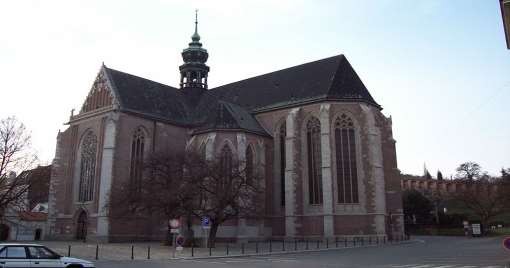 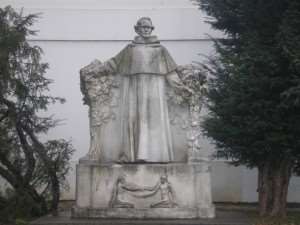 St Thomas's Abbey,	mendel museum brno.
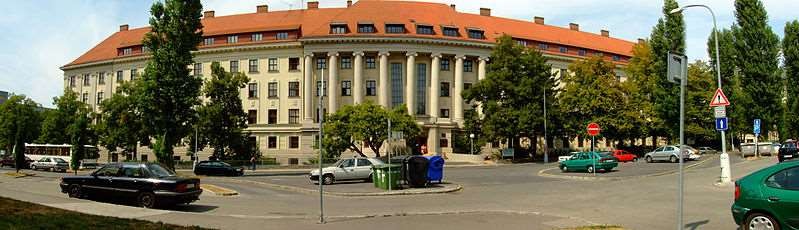 Mendel University Brno
Seven pair of contrasting characters  selected by mendel for his experiment.
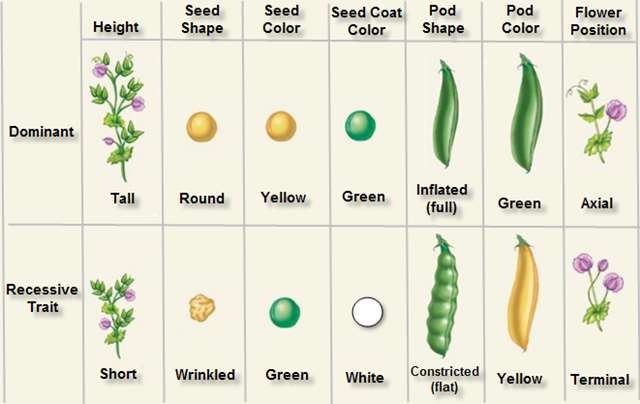 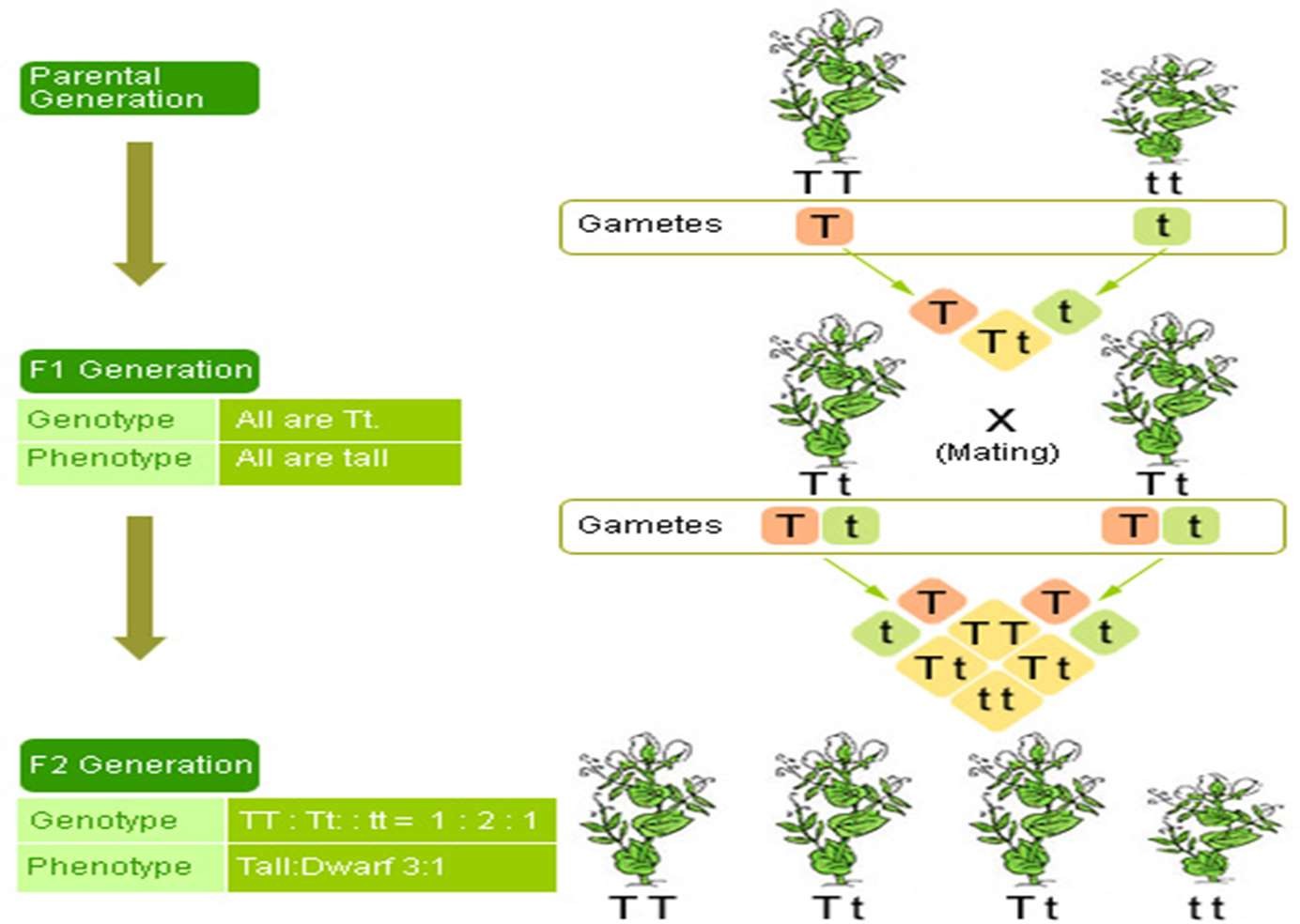 Terminologies in Genetics:
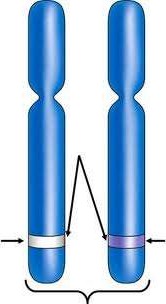 Factor or Gene:	Functional unit of  heredity responsible for the  expression of character in the  progeny.
Locus: The position of the gene on  the chromosomes.
Allele: The alternative form of a  gene for a contrasting character  present on identical locus of  homologous chromosomes.
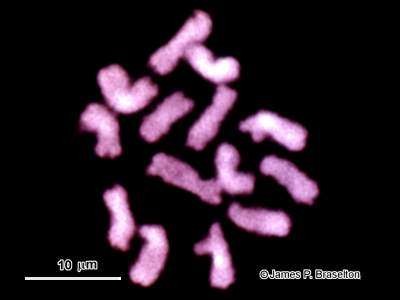 The 14 chromosomes in a root cell of a pea plant as  seen with confocal scanning laser microscopy.
Phenotype: The external appearance of an  organism due to the influence of genes and  environmental factors.
Genotype: The genetic constitution of an  individual responsible for the phenotype .
Phenotypic ratio: The correct proportion of  phenotype in population.
Genotypic ratio: The correct proportion of  geenotype in population.
Homozygous: The individual heaving identical  genes in an allelic pair for a character. Ex: TT, tt.
Heterozygous: The individual heaving un-  identical genes in an allelic pair for a character.  Ex: Tt.
Dominant gene: The gene that expresses its  character in heterozygous condition.
Recessive: The gene that fails to express its  character in heterozygous condition.
Hybrid: The progeny obtained by crossing  two parents that differ in characters.
Back cross: The cross between F1 hybrid and  one of its parents.
Test cross: The cross between hybrid and its  homozygous recessive parent. It is used to  identify the genotype of the hybrid.
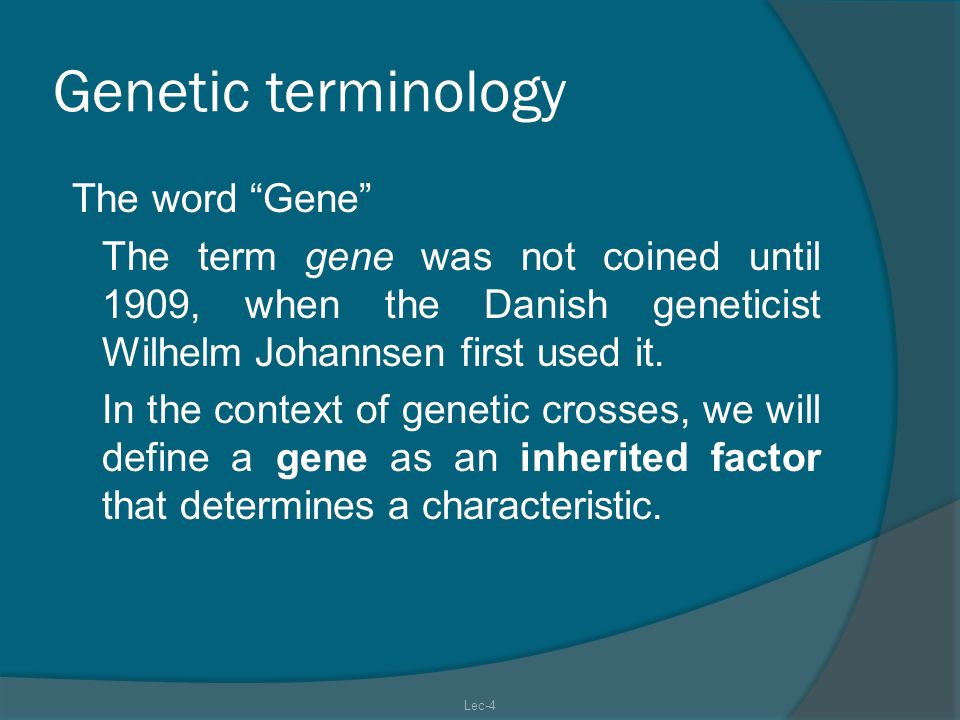 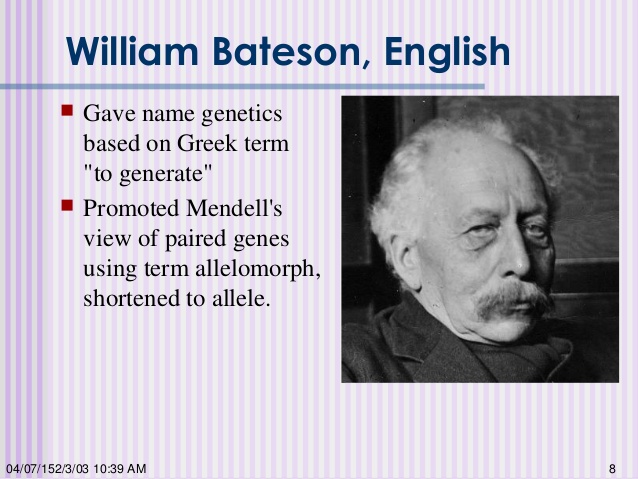 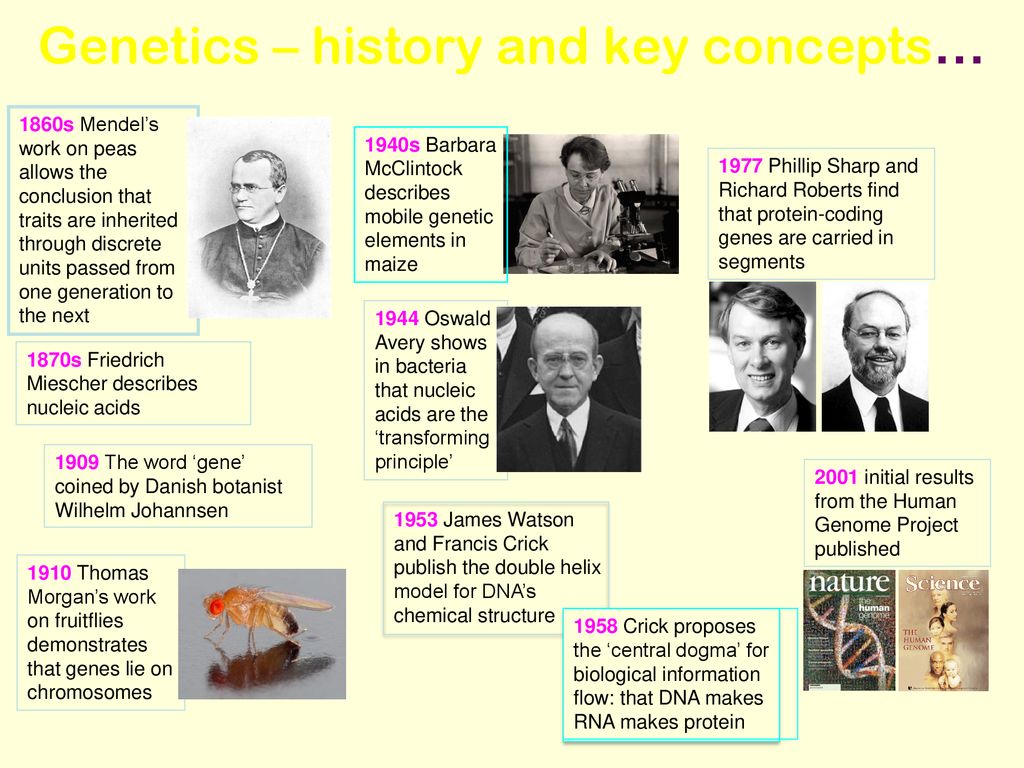 Mendel selected pea plant bcoz
Pure variety are available.
Pea plants are easy to cultivate.
Life cycle of plants are only few months.	So that  result can be got early.
Contrasting trait are observed.
Flowers are bisexual and normally self pollinated.
Flowers can be cross pollinated only manually.
Hybrids are fertile.
Seven pair of contrasting characters  selected by mendel for his experiment.
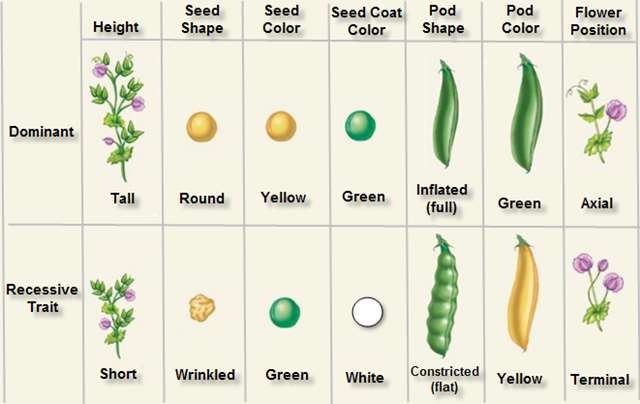 Mendelian laws of heredity.
Law of paired factors: Factors are responsible for  transmission of characters. These are present in  pairs.

Law of dominance: In hybrid dominant character  suppresses the expression of recessive character.

Mendel’s 1st law or Law of segregation or Law of  purity of gametes:
It states that, ‘when a pair of factors for a  character brought together in a hybrid, they  segregate (separate) during the formation of  gametes.
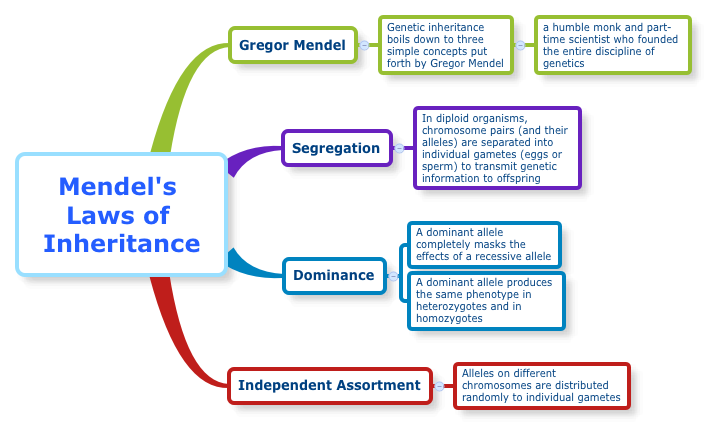 Mendel’s laws
The two experiments lead to the formulation of Mendel’s laws known as laws of inheritance which are:
Law of Dominance
Law of Segregation
Law of Independent Assortment
Law of Dominance
This is also called as Mendel’s first law of inheritance. According to the law of dominance, hybrid offsprings will only inherit the dominant trait in the phenotype. The alleles that are suppressed are called as the recessive traits while the alleles that determine the trait are known as the dormant traits.
Law of Segregation
The law of segregation states that during the production of gametes, two copies of each hereditary factor segregate so that offspring acquire one factor from each parent. In other words, allele (alternative form of the gene) pairs segregate during the formation of gamete and re-unite randomly during fertilization. This is also known as Mendel’s third law of inheritance.
Law of Independent Assortment
Also known as Mendel’s second law of inheritance, the law of independent assortment states that a pair of trait segregates independently from another pair during gamete formation. As the individual heredity factors assort independently, different traits get equal opportunity to occur together.
Inheritance of one gene.
Inheritance of one gene can be explained by  monohybrid cross.
The cross between two parents differing in one pair  of contrasting character is called monohybrid cross.
In this experiment, Mendel took two pea plants of opposite traits (one short and one tall) and crossed them. 
He found the first generation offsprings were tall and called it F1 progeny. Then he crossed F1 progeny and obtained both tall and short plants in the ratio 3:1.
Monohybrid cross.
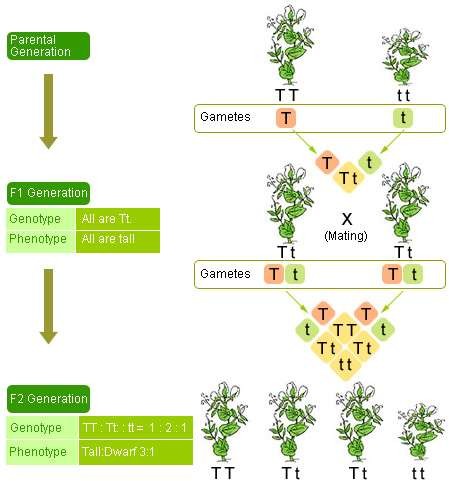 Monohybrid cross : mendel’s 1st law
Dwarf
tt
Homozygous Recessive
Tall  TT
Phenotype  Genotype
x
P
Homozygous Dominant
Tt
F1
Tall is dominant to
Dwarf
All Tall
Heterozygous
Self pollinated
F2
Genotypic ratio: 1:2:1
Phenotypic ratio 3:1
test cross
Test cross: The cross between hybrid and its homozygous recessive parent I  called test cross. It is used to identify the genotype of the hybrid.
Hybrid Tall
Tt
X
Recessive Dwarf
tt
genotype
Gametes
T
t
t
Tt
Tall
tt
Dwarf
Phenotypic ratio: 1 : 1
genotypic ratio: 1 : 1
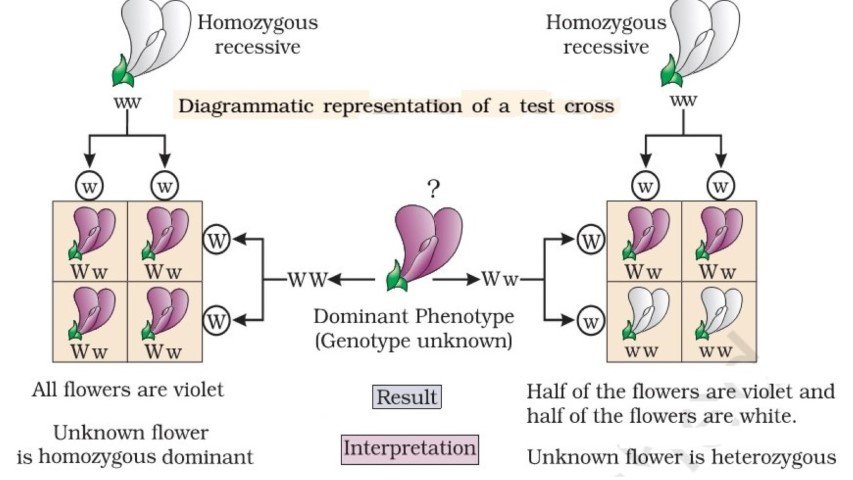 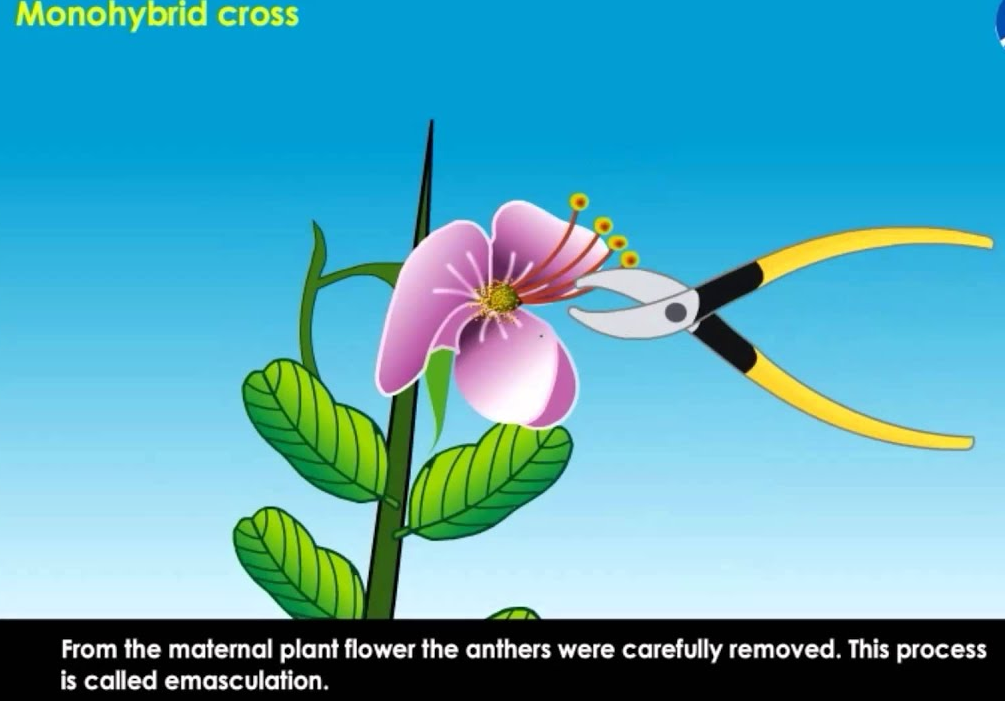 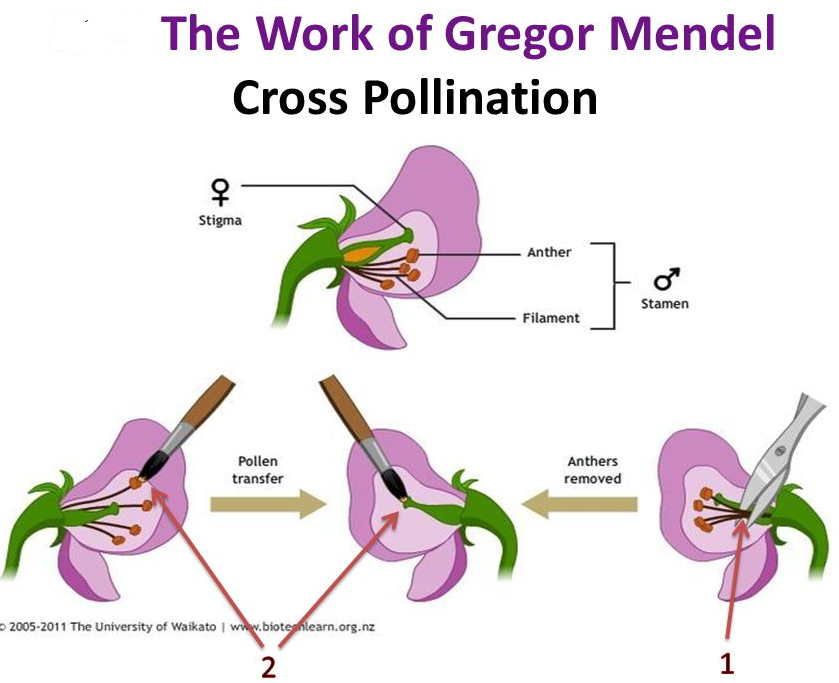 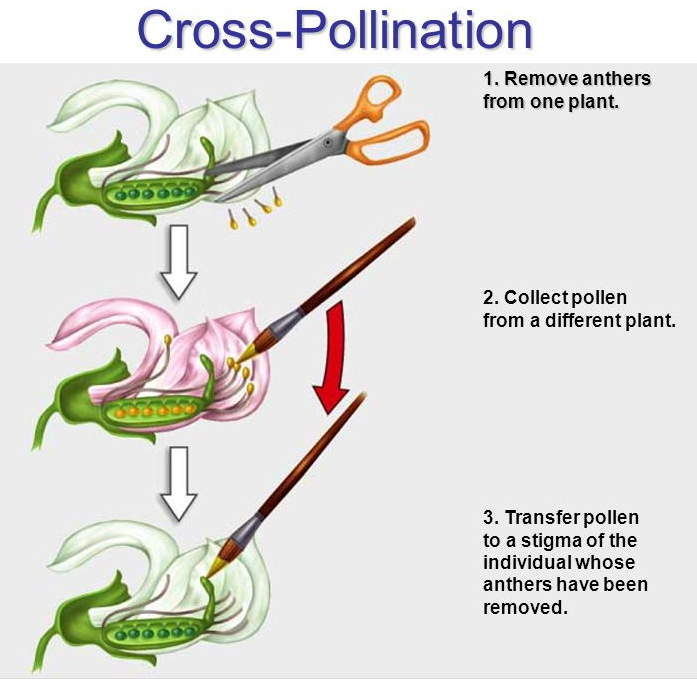 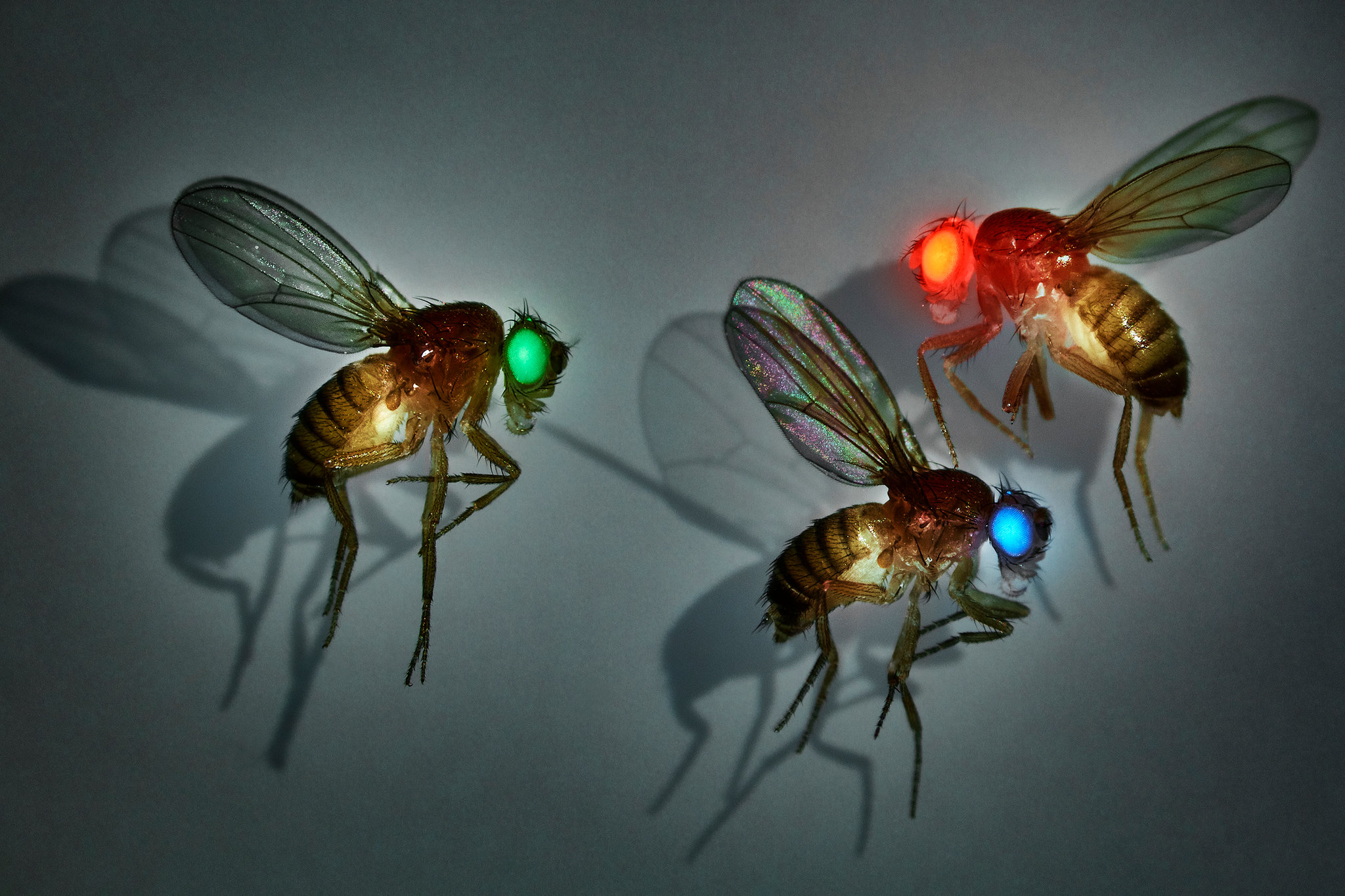 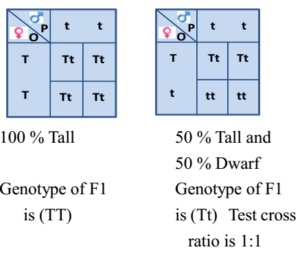 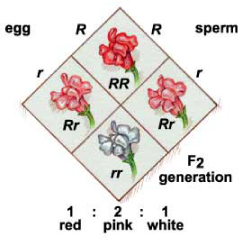 Incomplete dominance: Ex snapdragon.  ( Dog flower plant)
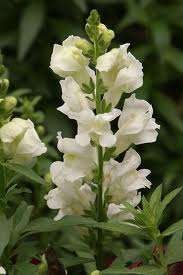 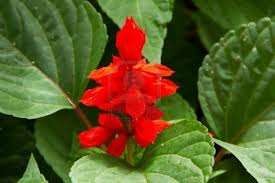 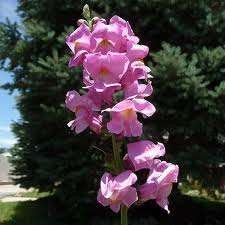 Incomplete dominance: Ex mirabilas jalapa.  ( 4 o clock plant)
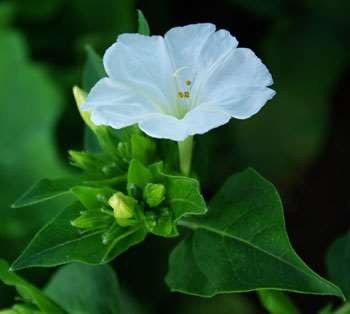 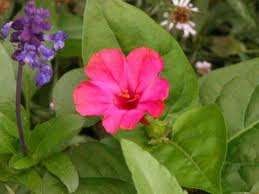 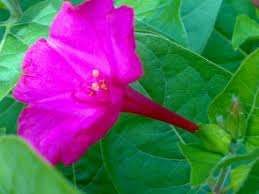 Incomlpet dominance:
Correns discovered Incomplete  dominance in merabilis jalapa.
It is also called partial dominance, semi  dominance.
The inheritance in which allele for a  specific character is not completely  dominant over other allele is called  Incomplete dominance.
Parent:
Genotype.
Gametes
F1 generation
Red
RR  R
White  WW  W
X
Pink
(Hybrid)
RW
                        selfpollination
F2 generation
The phenotypic ratio  is 1:2:1.
The genotypic ratio is  1:2:1
Co-dominance: 
Both the alleles for a character  are dominant and express its full character is  called co-dominance.
Ex AB blood group of human being.
Blood group in humans are controlled by 3 alleles  of a gene I.
They are IA	IB and i.
The ABO locus is located on chromosome 9.
IA	is responsible for production of antigen –A.
IB	is responsible for production of antigen –B.
i	does not produces any antigen.
IA	and	IB are co-dominant and dominant over i.
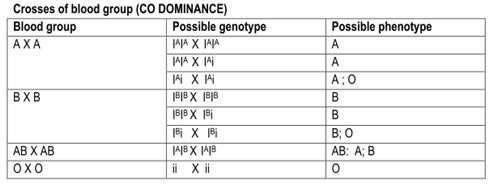 Inheritance of two gene:
Mendel’s 2nd law or Law of independent  assortment:
It states that, ‘factors for different pairs of  contrasting characters in a hybrid assorted  (distributed) independently during gamete  formation.
Mendel’s 2nd law can be explained by dihybrid
cross.
Dihybrid cross: The cross between two parents,  which differs in two pairs of contrasting  characters.
Dihybrid Cross
In a dihybrid cross experiment, Mendel considered two traits, each having two alleles. He crossed wrinkled-green seed and round-yellow seeds and observed that all the first generation progeny (F1 progeny) were round-yellow. This meant that dominant traits were the round shape and yellow colour.
He then self-pollinated the F1 progeny and obtained 4 different traits wrinkled-yellow, round-yellow, wrinkled-green seeds and round-green in the ratio 9:3:3:1.
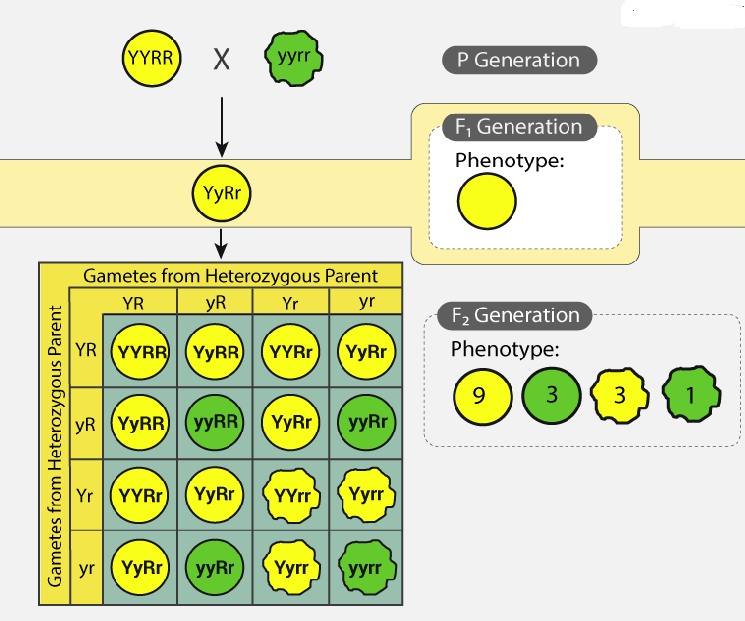 Dihybrid cross:
Parents  phenotype
Round Yellow
Wrinkled Green
RRYY
RY
rryy
ry
genotype
gametes
RrYy
Round Yellow
F1 generation
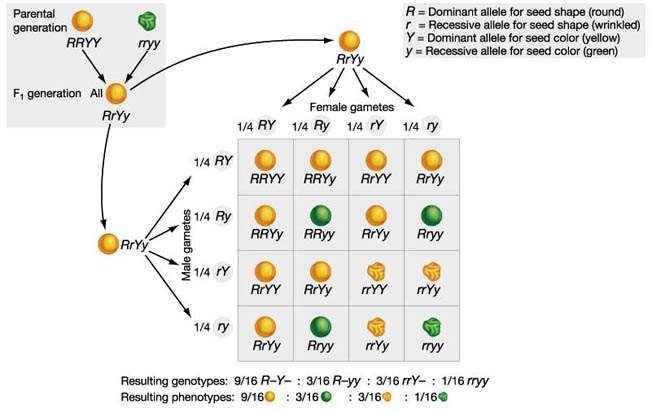 Phenotypic ratio : 9 : 3 : 3 : 1
Dihybrid test cross.
F1 hybrid is crossed with recessive green  wrinkled pea plant.
Recessive green wrinkled – rryy, Gamet ry
F1 hybrid : round yellow- RrYy, Gamets:  RY,	Ry,	rY,	ry.
Phenotypic ratio – 1 : 1 : 1 :1
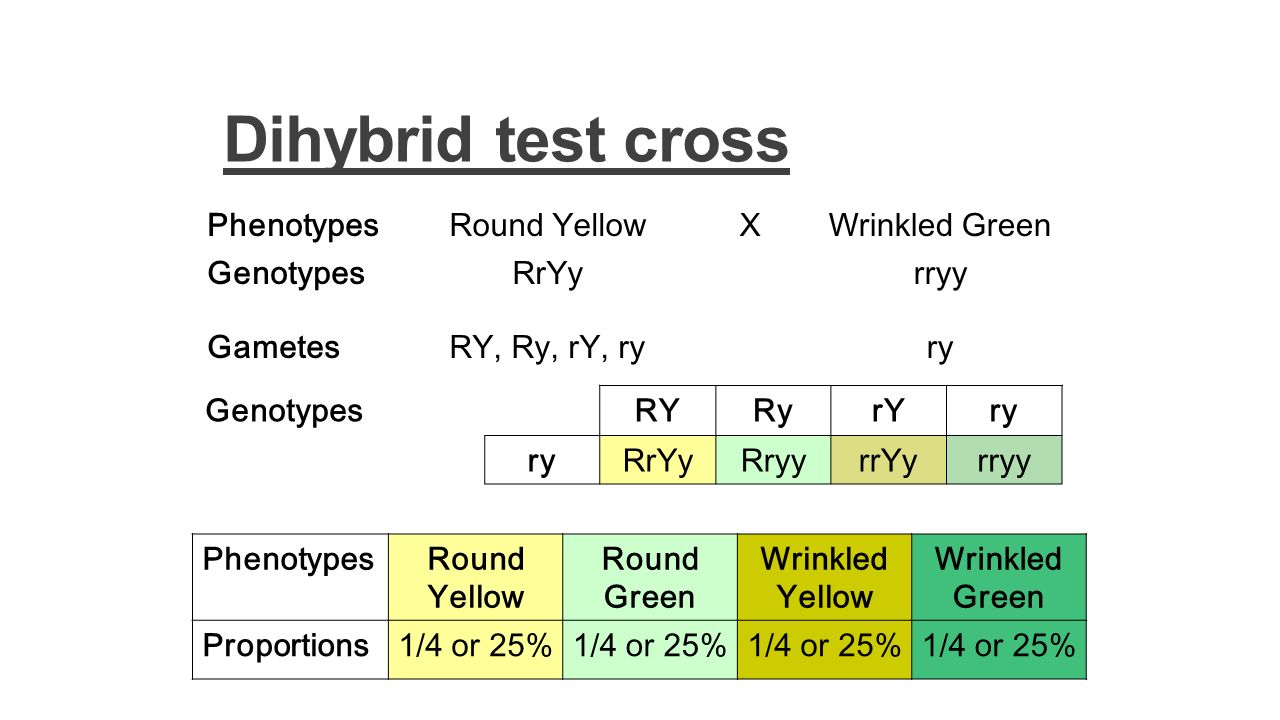 Conclusions from Mendel’s Experiments
The genetic makeup of the plant is known as the genotype. On the contrary, the physical appearance of the plant is known as phenotype whereas
The genes are transferred from parents to the offsprings in pairs known as allele.
During gametogenesis when the chromosomes are halved, there is a 50% chance of one of the two alleles to fuse with the other parent.
When the alleles are same they are known as homozygous alleles when the alleles are different they are known as heterozygous alleles.
Chromosomal theory of inheritance:
It was proposed by Walter Sutton and Theodore Bovery .
They work out the chromosome movement during meiosis.
The movement behavior of chromosomes was parallel to the  behavior of genes. The chromosome movement is used to  explain Mendel’s laws.
The knowledge of chromosomal segregation with Mendelian  principles is called chromosomal theory of inheritance.
According to this,
Chromosome and genes are present in pairs in diploid cells.
Homologous chromosomes separate during gamete  formation (meiosis)
Fertilization restores the chromosome number to diploid  condition.
Thomas Hunt Morgan and his colleagues conducted  experimental verification of chromosomal theory of  inheritance .
Morgan worked with tiny fruit flies, Drosophila  melanogaster.
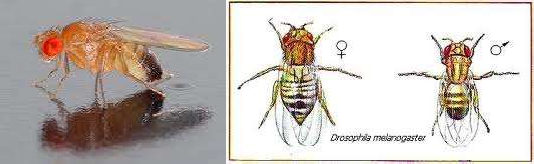 Why he selected Drosophila ?
It is suitable for genetic studies.
Grown on simple synthetic medium in the laboratory.
They complete their life cycle in about two  weeks.
A single mating could produce a large number of  progeny flies.
Clear differentiation of male and female flies
Many types of hereditary variations can be seen  with low power microscopes.
SEX DETERMINATION
Henking (1891) traced specific nuclear structure  during spermatogenesis of some insects.
50 % of the sperm received these specific  structures, whereas 50% sperm did not receive it.
He gave a name to this structure as the X-body.
This was later on named as X-chromosome.
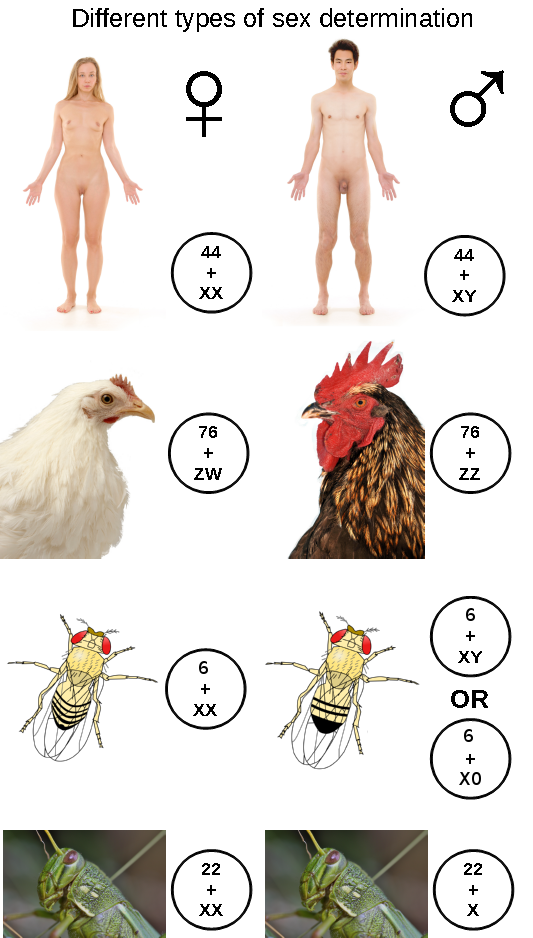 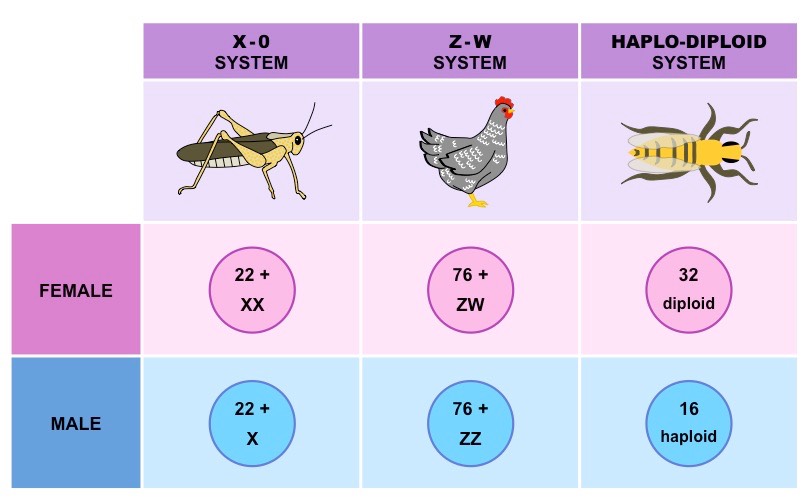 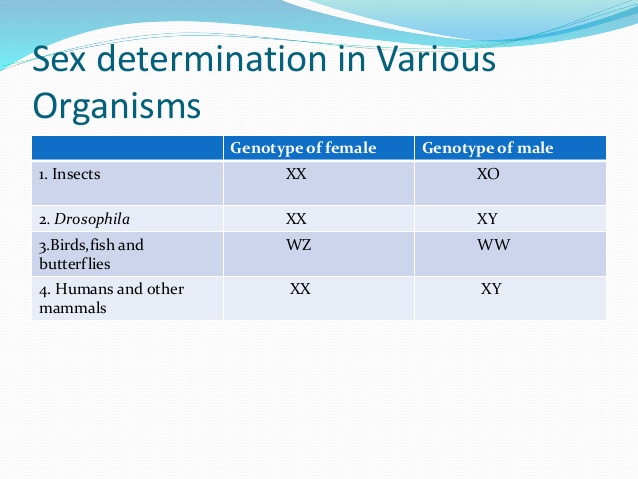 XX-XO type: Sex-determination of grass hopper:
The grasshopper contains 12 pairs or 24  chromosomes. The male has only 23  chromosome.
All egg bears one ‘X’ chromosome along with  autosomes.
Some sperms (50%) bear’s one ‘X’ chromosome  and 50% do not.
Egg fertilized with sperm having ‘X’ chromosome  became female (22+XX).
Egg fertilized with sperm without ‘X’  chromosome became male (22 + X0)
XX-XY type:	Sex determination in insects and  mammals
In this type both male and female has same  number of chromosomes.
Female has autosomes and a pair of X  chromosomes. (AA+ XX)
Male has autosomes and one large ‘X’  chromosome and one very small ‘Y-  chromosomes. (AA+XY)
In this type male is heterogamety and female  homogamety.
ZZ – ZW type: Sex determination in birds:
In this type female birds has two different sex  chromosomes named as Z and W.
Male birds have two similar sex chromosomes  and called	ZZ.
In this type of sex determination female	is  heterogamety and male is homogamety.
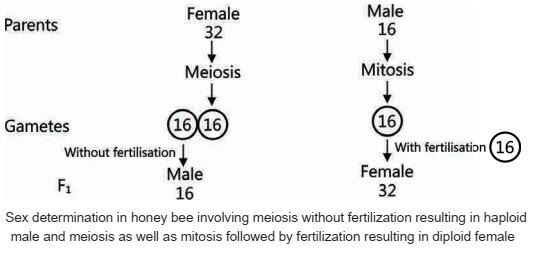 Sex linked inheritance in drosophila.
Wild verity drosophila has red eye, brown colour  body and	normal sized wing.
The mutated drosophila has white eye, yellow  colour body short wing.

The genes responsible for colour of eye, body and  wing size are present on x –chromosome.
When a red eye female drosophila is crossed with  male white eye,	F1 generation are red eyed.
When males and females of	F1 are crossed, in F2  all females are red eyed, while 50% male are  white and 50 % are red eyed.
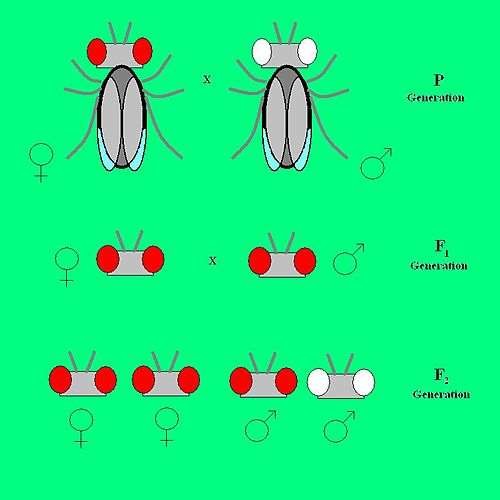 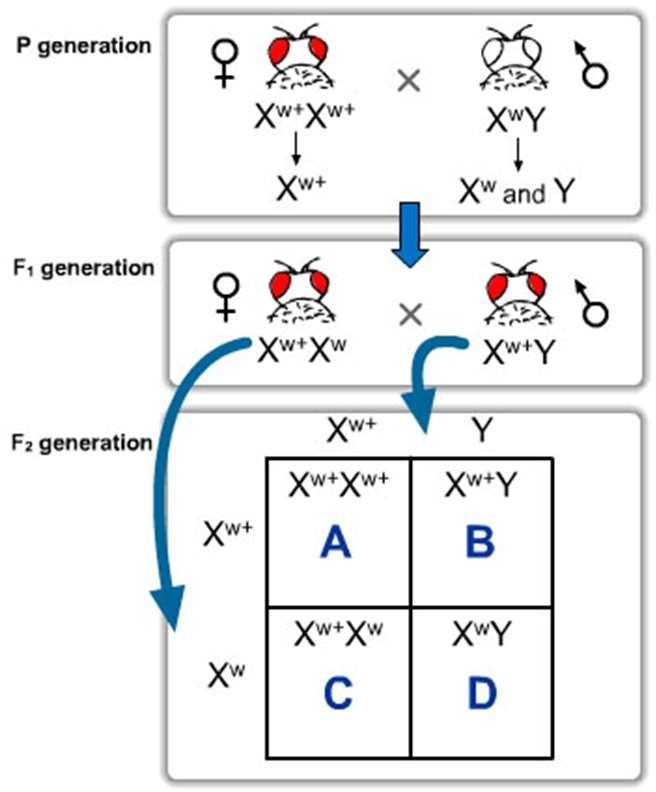 Linkage:
Morgan crossed yellow bodied, white eyed	mutant  females to brown-bodied, red eyed wild type male.  In f1 he got female are wild type. and intercrossed  their F1 progeny.
He observed that the two genes did not segregate  independently of each other. The F2 ratio deviated  from 9:3:3:1 ratio.
Gene that inherited together with the other gene as  they are located on the same chromosome are  called linked genes. Inheritance of two genes  together is called linkage.
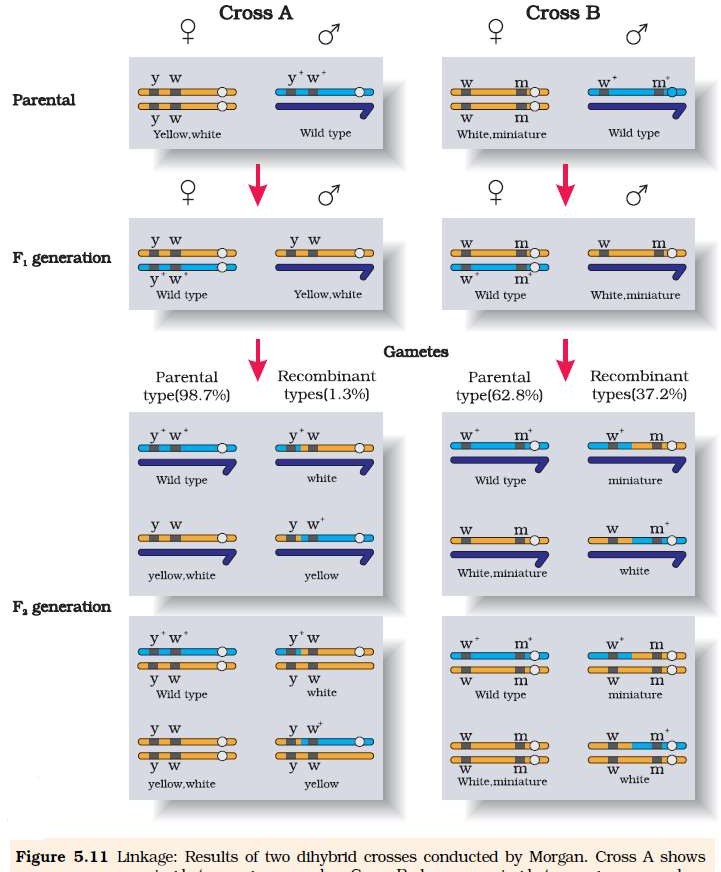 Morgan found that when genes were grouped on  the same chromosome, some genes were very  tightly linked, while others were loosely linked

Linkage: physical association of genes on a  chromosome is called linage.
Recombination: The generation of non-parental  gene combinations is called recombination.
It occurs in crossing over of chromosomes during  meiosis.
MUTATION
The phenotypic variation occurs due to change in  gene or DNA sequence is called mutation. The  organism that undergoes mutation is mutant.
The loss (deletion) or gain (insertion/duplication) of  a segment of DNA results in alteration in  chromosomes. It is called Chromosomal aberrations
Gene Mutations:	The mutation takes place due to  change in a single base pair of DNA is called gene  mutation or point mutation. E.g. sickle cell anemia.
Frame shift mutations: Deletion or insertions of  base pairs of DNA is called frame shift mutations.
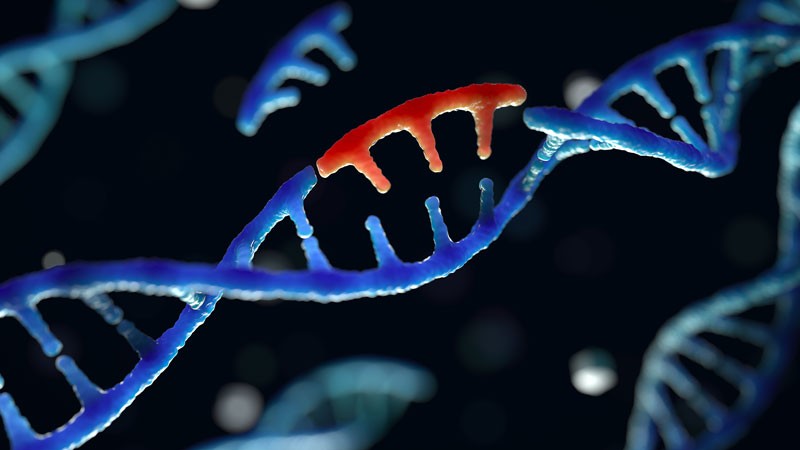 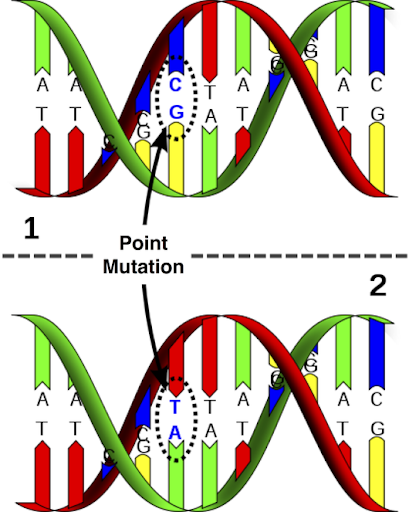 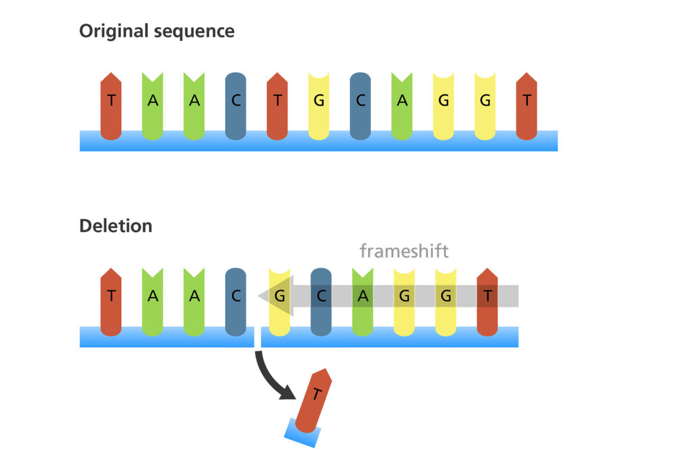 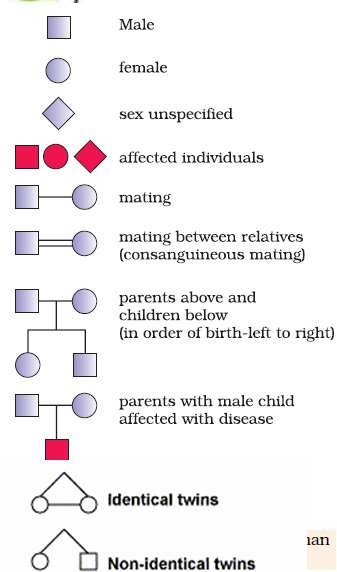 Pedigree Analysis
The study of inheritance  of genetic traits in  several generations of a  family is called the  pedigree analysis.
It helps in genetic  counseling to	avoid  genetic disorders.
Genetic disorders 
Genetic disorders grouped into two categories –
Mendelian disorder
Chromosomal disorder
Mendelian disorders are mainly determined by  alteration or mutation in the single gene.
It obey the principle of Mendelian inheritance  during transmission from one generation to  other.
E.g. Haemophilia, colorblindness, Cystic fibrosis,  Sickle cell anemia, Phenylketonuria, Thalasemia  etc.
Mendelian disorders
(a)Autosomal (Dominant/Recessive) eg.Cystic fibrosis, Sickle cell Anemia and Phenyl ketonuria and  
(b)Sex-Linked as in Haemophilia,color blindness and Mytonic Dystrophy.
Hemophilia
It is a sex linked recessive disease.
The defective individual continuously bleed to a  simple cut.
The gene for hemophilia is located on X  chromosome.
In this disease a single protein that involved in the  clotting of blood is affected.
The diseases transmitted from unaffected carrier  female to some of the male progeny.
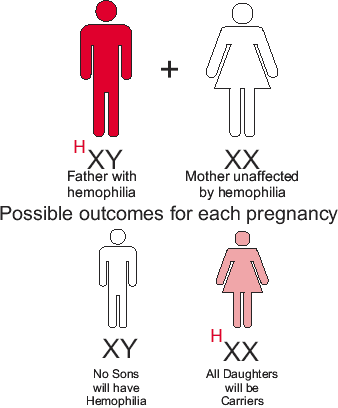 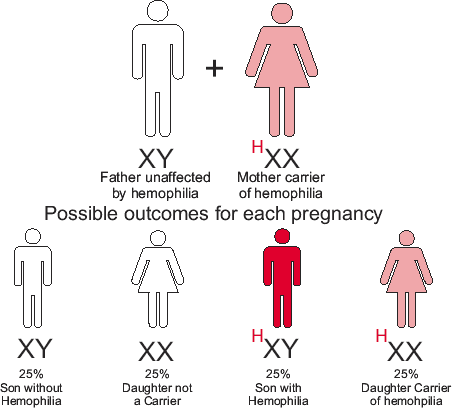 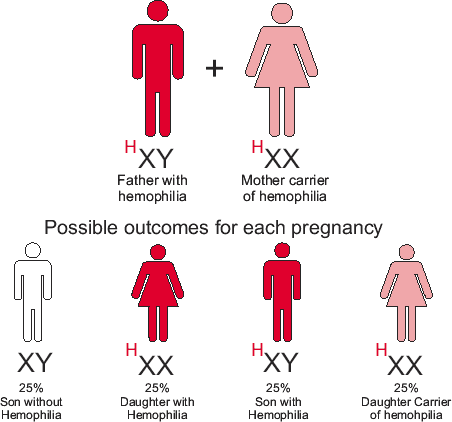 H
Female suffering from the disease only in  homzygous condition.
Female becoming hemophilic is extremely rare  because mother of such a female at least carrier  and the father should be hemophilic.
Affected transmits the disease only to the son  not to the daughter.
Daughter can receive the disease from both  mother and father.
Colour blindness
The x-linked disorder in which person can not  identify few colours.
The normal human retina contains two kinds of light  sensitive cells: the rod cells (active only in low light)  and the cone cells (active in normal daylight and  responsible for color perception).
Normally, there are three kinds of
cones (each one sensitive to a specific range of  wavelengths):
"red" cones (64%)
"green" cones (32%)
"blue" cones (2%)
Types of colour blindness.
Monochromatism: The condition of complete  colour blindness in which all colors appear as  shades of gray.
Dichromatism: The condition of partial color  blindness in which only two colors are  perceptible
– Ex: red-green , blue-yellow.
Deltonism: The condition of colour blind peron  who unable to identify Red – Green colour.
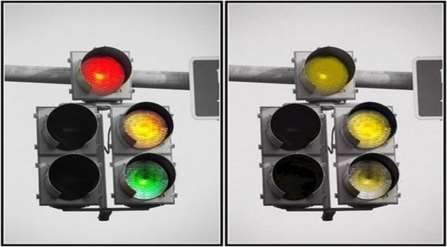 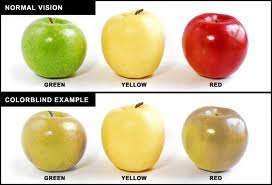 Protonopia: The colorblindness characterized  by defective perception of red and confusion  of red with green or bluish green.
Deuteraponia: A form of colorblindness  characterized by insensitivity to green.
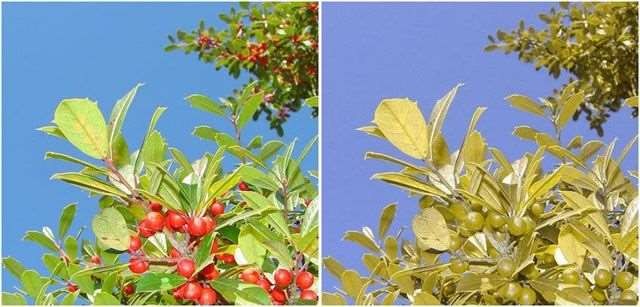 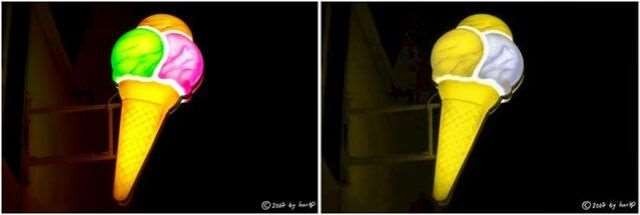 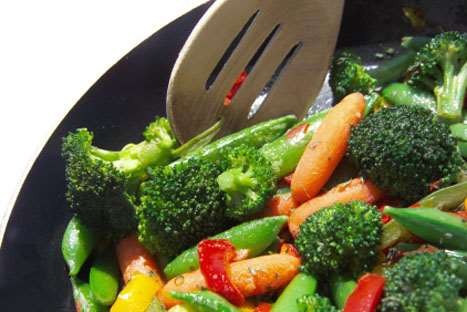 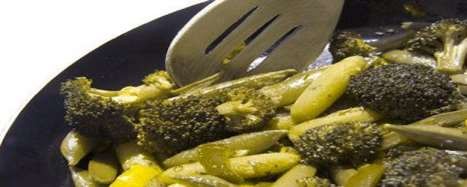 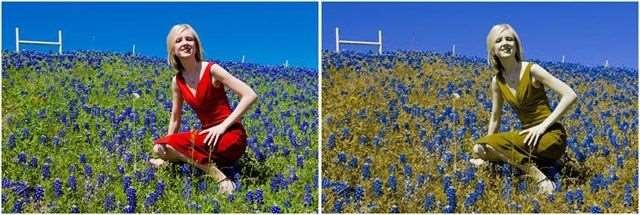 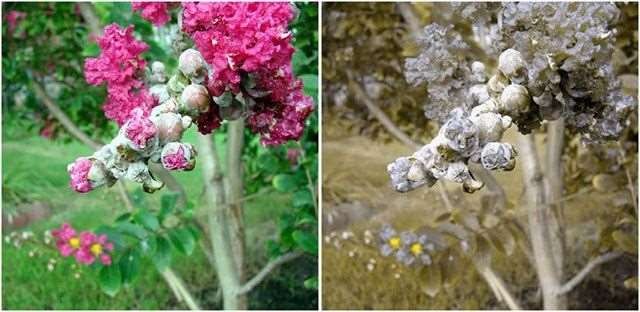 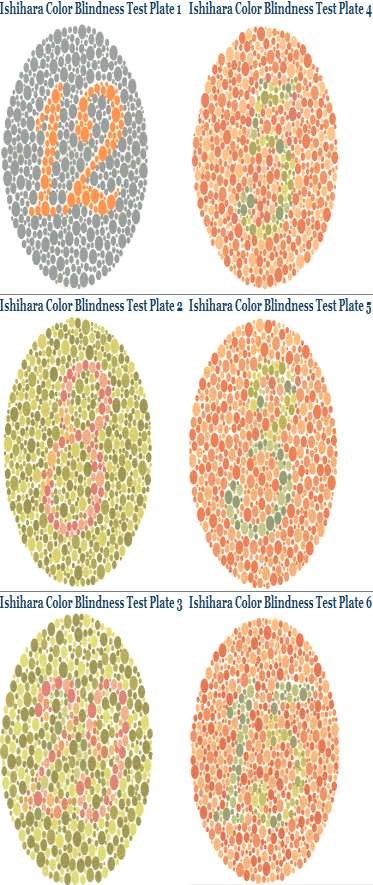 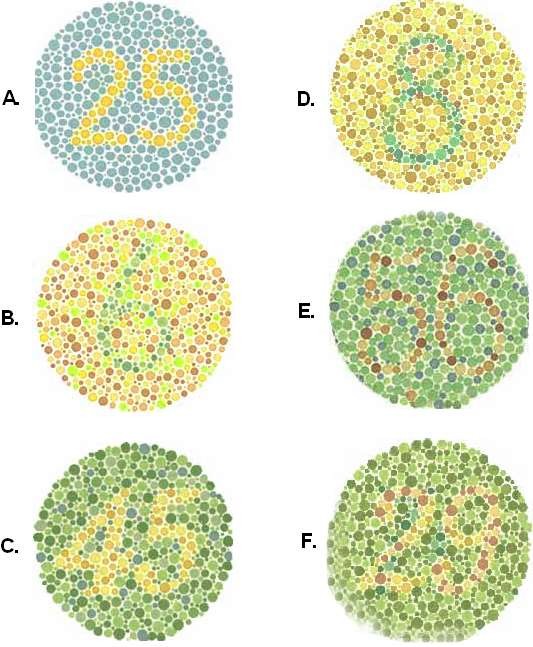 Cystic Fibrosis (CF)
Cause:  by a recessive mutant allele  on an autosome( chromosome 7)
The gene produce a unique glycoprotein that leads to mucous of abnormal high viscosity.
Fluid in lungs, potential respiratory failure like bronchitis
This type of mucus interferes functioning of EXOCRINE GLAND eg sweat,liver and pancreas.
The liver and pancreas produce less bile & DJ
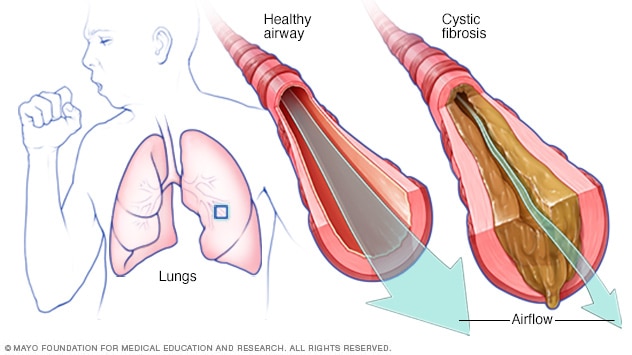 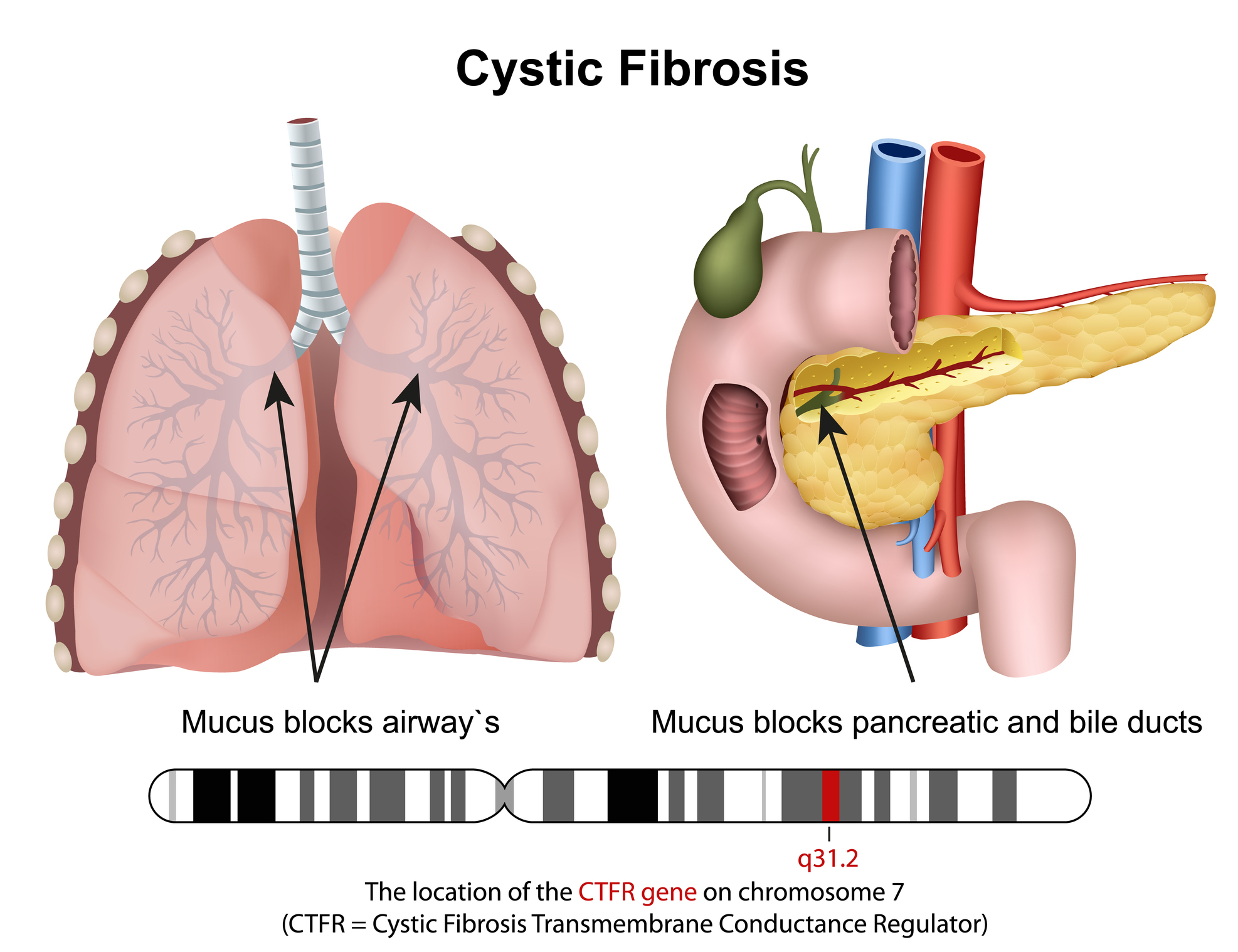 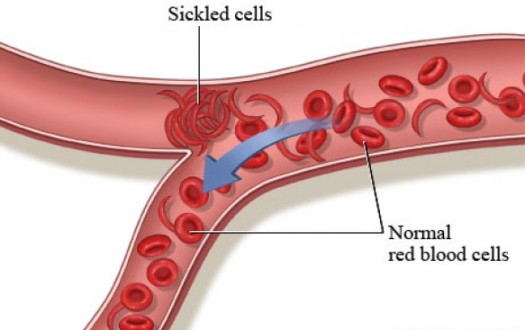 sickle cell anemia
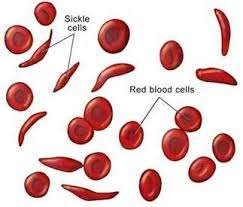 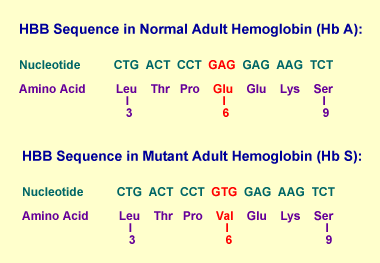 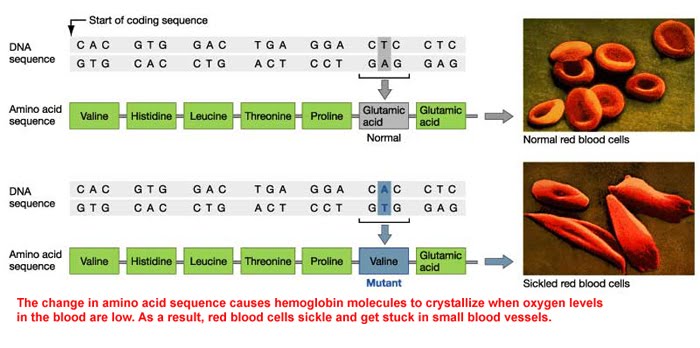 Sickle Cell
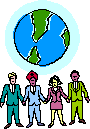 Sickle cell anaemia caused by mutant recessive allele on chr.11.
The disease is controlled by a single pair of allele Hba and Hbs.
Only homozygous Hbs Hbs show disease and Hba Hbs carriers.
The defect is caused by the substitution of Glutamic acid (Glu) by Valine (Val) at the sixth position of the beta globins chain of the hemoglobin.
Tay-Sachs disease
Monogenic, autosomal recessive
Central nervous system degrades, ultimately causing death.
Most common among people of Jewish, eastern Europe descent.
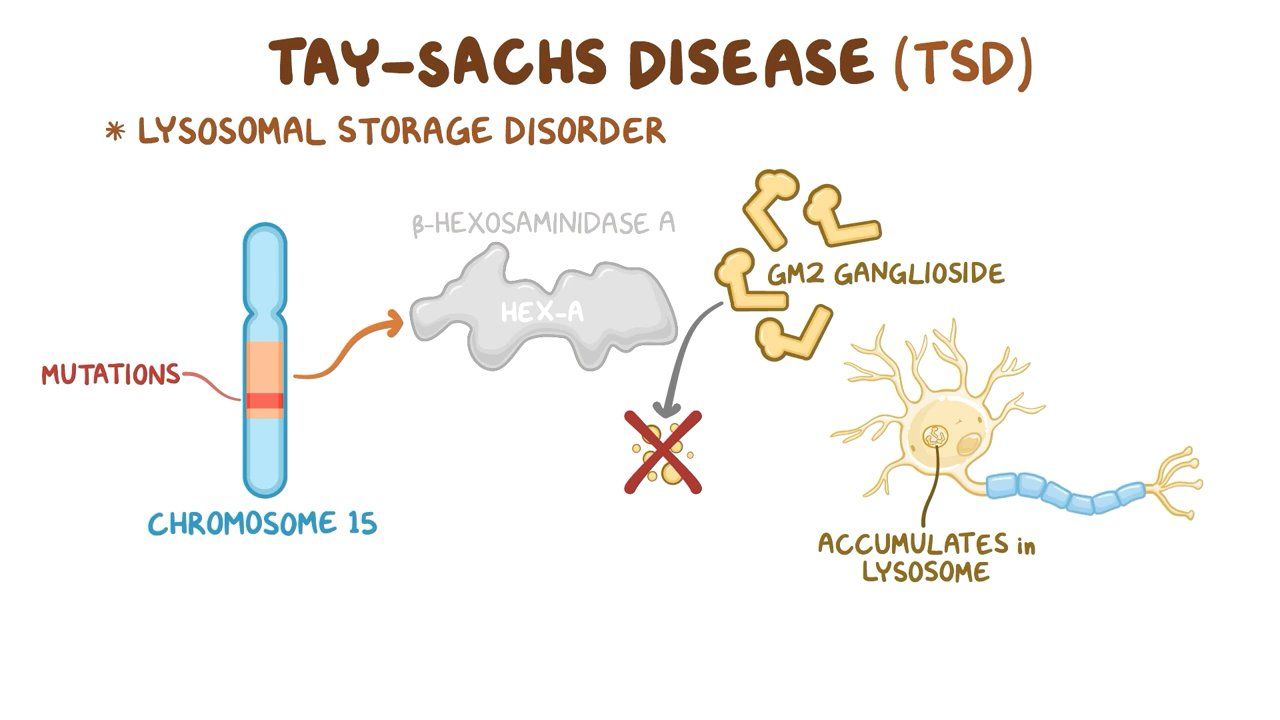 Muscular Dystrophy
What Is Muscular Dystrophy?Muscular dystrophy is a disease in which the muscles of the body get weaker and weaker and slowly stop working because of a lack of a certain protein (see the relationship to genetics?)
Can be passed on by one or both parents, depending on the form of MD (therefore is autosomal dominant and recessive)
Phenylketonuria
This inborn error of metabolism is also inherited as the autosomal recessive trait.
Caused by a recessive mutant allele  on  chromosome 12
Caused by a deficiency of an enzyme which is necessary for proper metabolism of an amino acid called phenylalanine into tyrosine.
 This phenylalanine is accumulated and converted into phenylpyruvic acid
 Accumulation of these in brain results in mental retardation. 
These are also excreted through urine because of its poor absorption by kidney.
PKU
Phenylalanine is an essential amino acid and is found in nearly all foods which contain protein, dairy products, nuts, beans, tofu… etc.
A low protein diet must be followed.  
Brain damage can result if the diet is not followed causing  mental retardation…and mousy body odor (phenylacetic acid is in sweat).
PKU
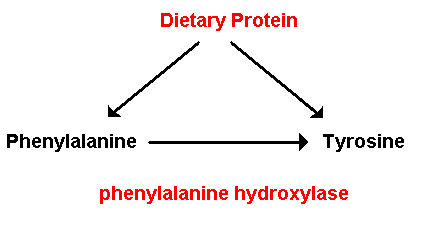 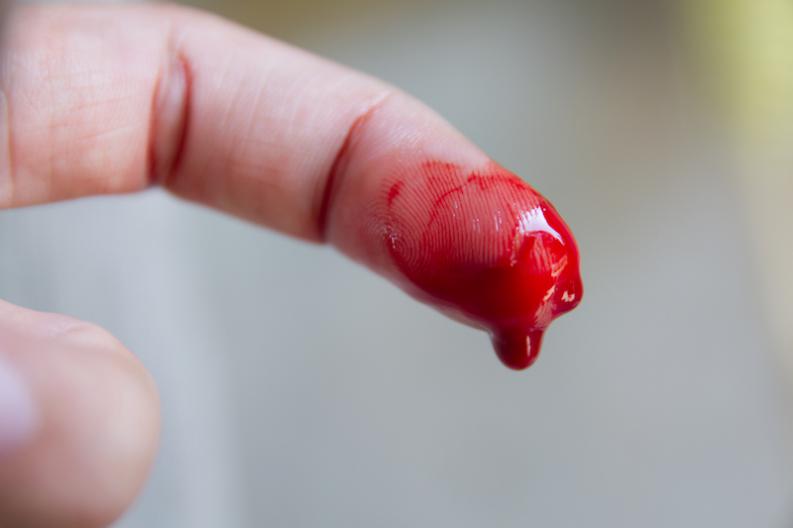 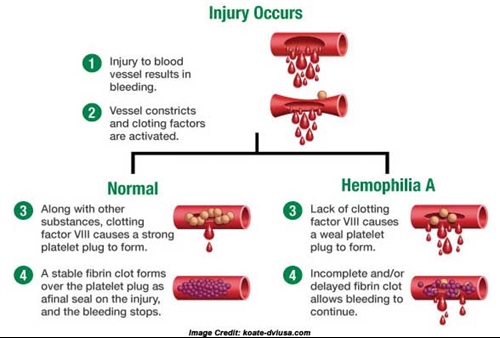 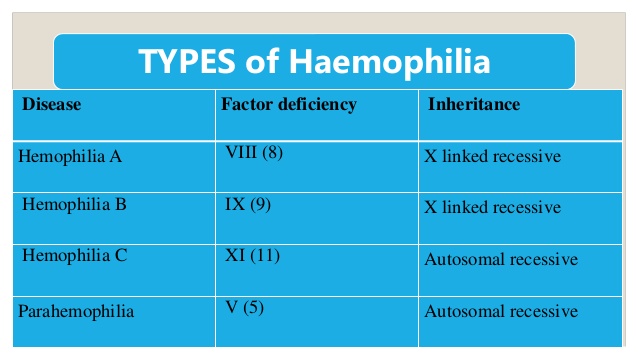 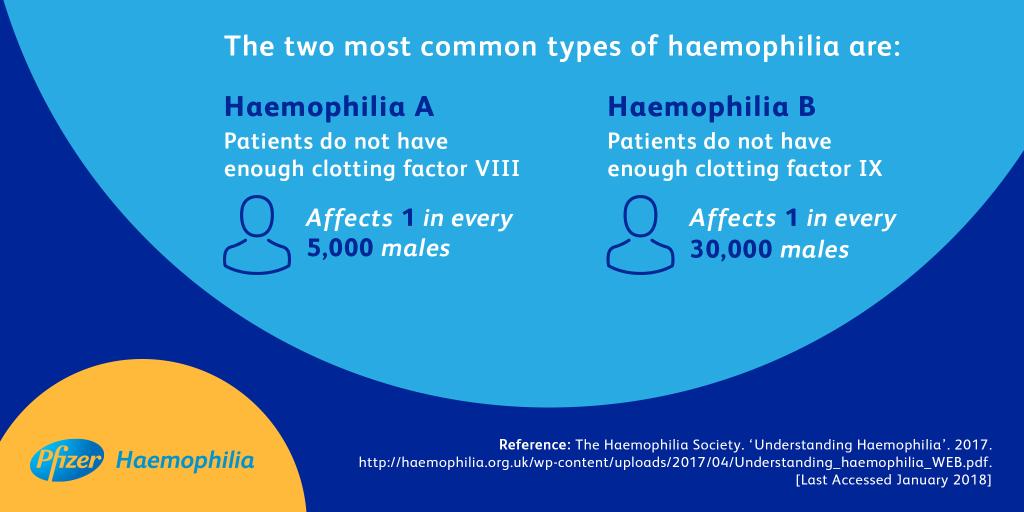 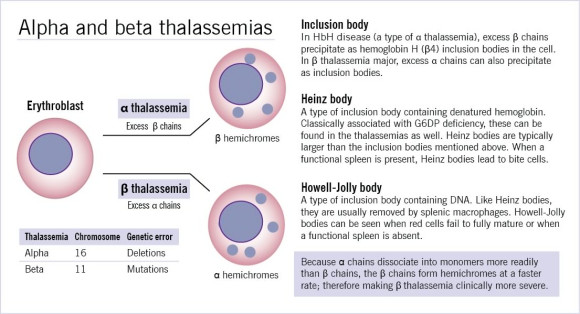 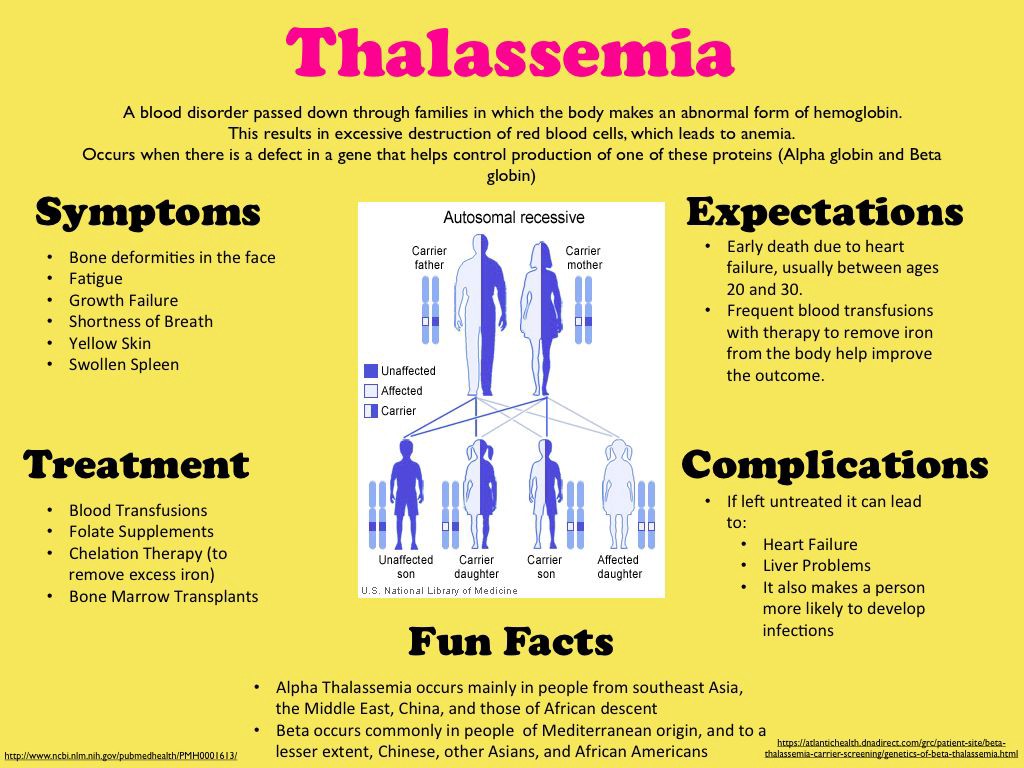 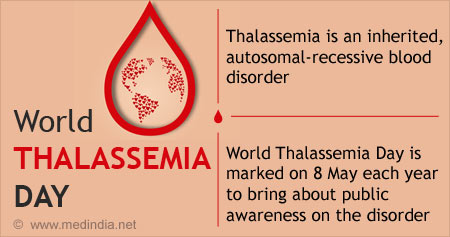 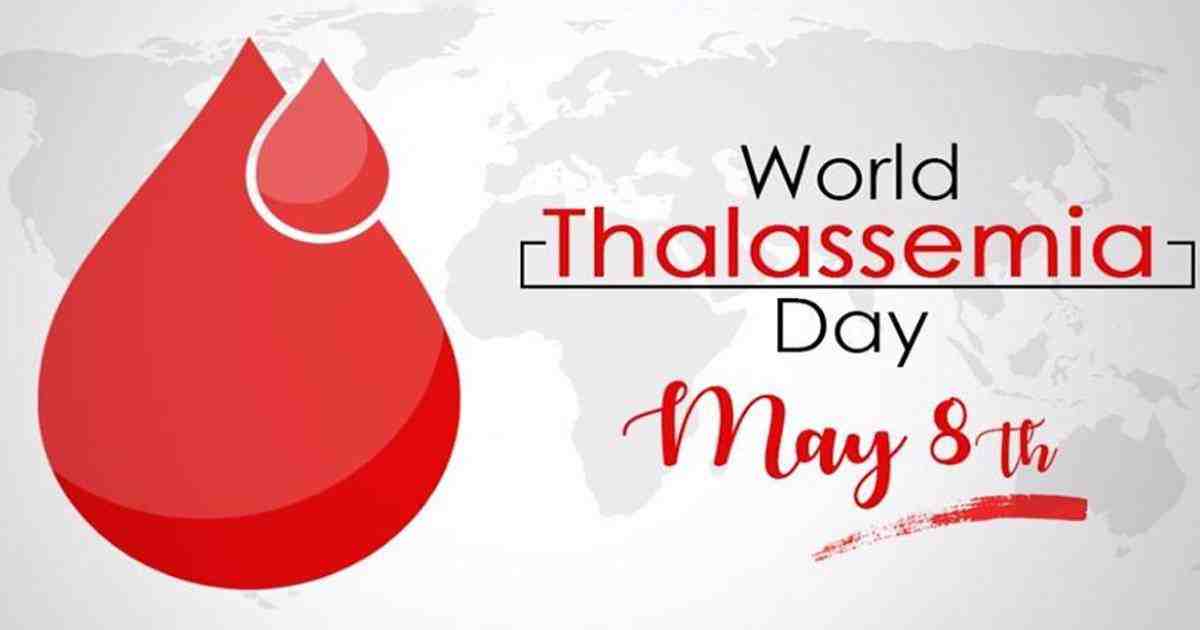 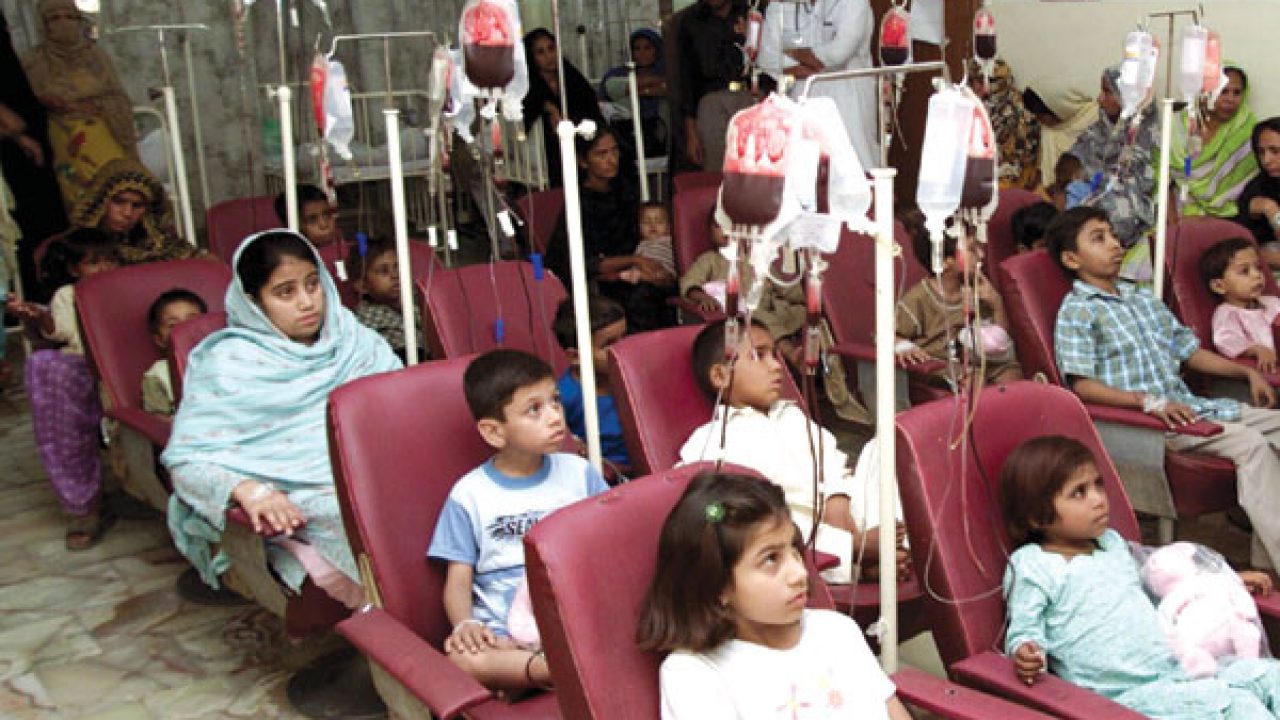 Chromosomal disorder
Caused due to absence or excess or abnormal  arrangement of one or more chromosome.
Ex: Down syndrome,	Klinefelter’s syndrome,  Turner’s syndrome.
Down's syndromes
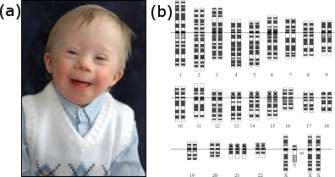 Down’s Syndrome(Langdon Down 1866)
Caused by non-disjunction of the 21st chromosome.
This means that the individual has a trisomy (3 – 2lst chromosomes).
Down’s Syndromeor Trisomy 21
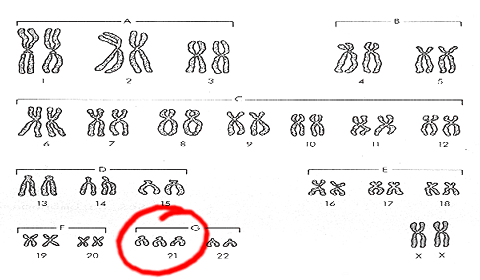 Symptoms of Down Syndrome
Broad, flat face with slanting  eyes.
Small ears that fold over at the top.
Small, flattened nose.
Small mouth, making tongue appear large.
Short neck.
Small hands with short fingers.
Congenital heart disease
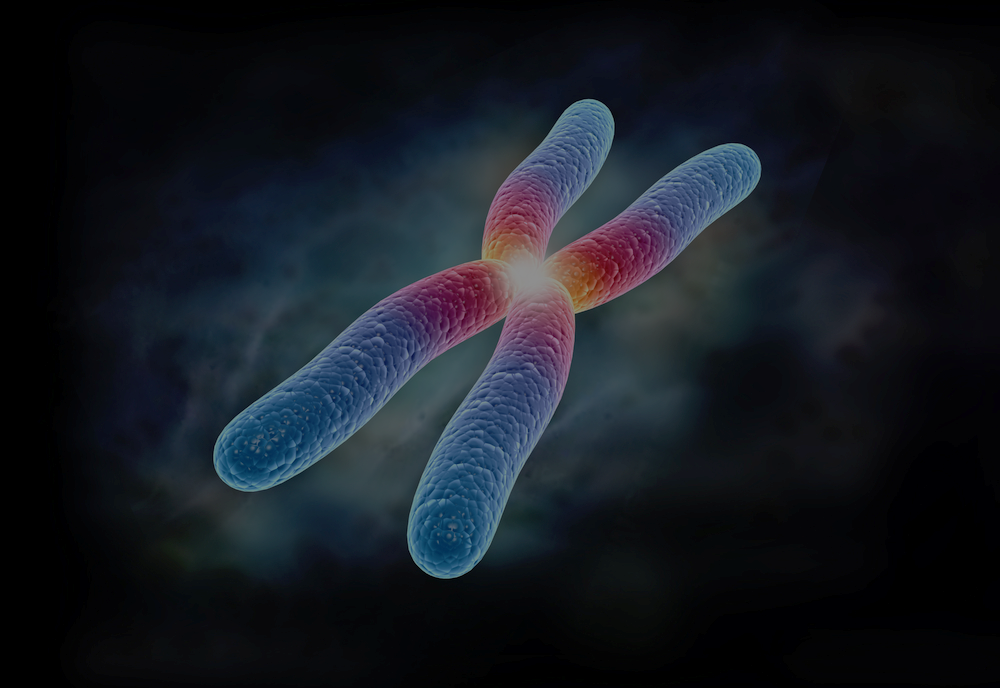 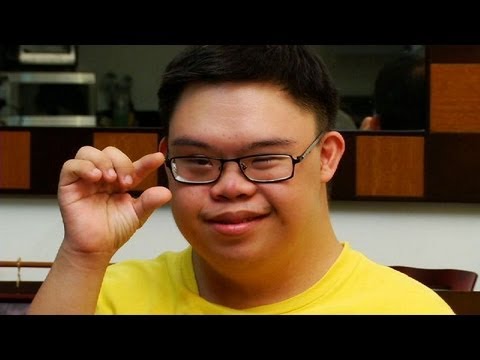 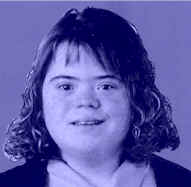 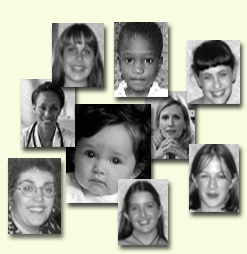 Kleinfelter’s syndrome (Harry Kleinfelter 1942)(or Klinefleter’s)
Disorder occurring due to nondisjunction of the X chromosome.
The Sperm containing both X and Y combines with an egg containing the X, results in a male child.  
The egg may contribute the extra X chromosome.
So  an individual has 47 chr.(XXY+44)
Kleinfelter’s syndrome Syptoms
Tall with femininsed physique
Breast development (=gynaecomastia)
Female type of pubic hair pattern
Poor beared growth
Sterility
Though the individual is a male,he shows a number of femininsed characters.
XXY
Males with some development of breast tissue normally seen in females.
Little body hair is present, and such person are typically tall, have small testes.
 Infertility results from absent sperm.
Evidence of mental retardation may or may not be present.
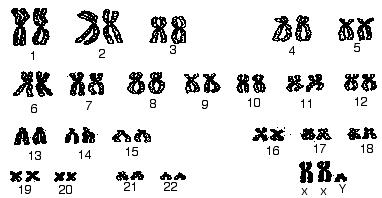 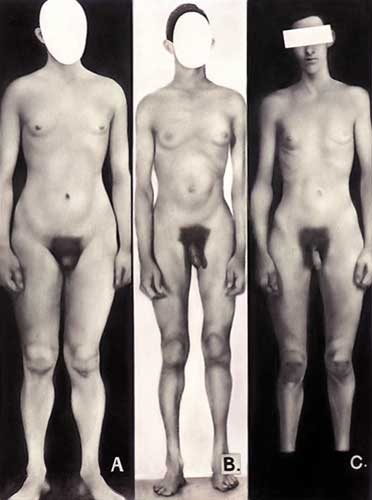 Chromosomal disease
Klinefleter’s
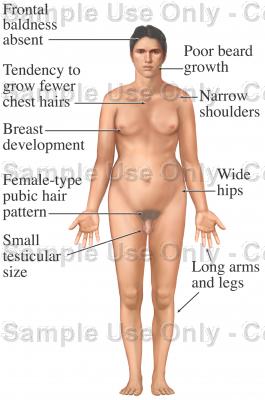 Turner’s(Henry Turner 1938)
Turner syndrome is associated with underdeveloped ovaries, short stature, webbed, and is only in women.
Bull neck, and broad chest. Individuals are sterile, and lack expected secondary sexual characteristics.
 Mental retardation typically not evident.
Turner’s Syndrome
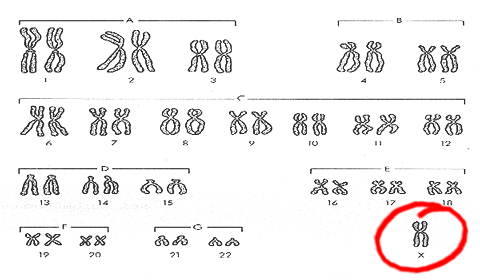 Turner syndrome
THANK YOU